Everybody in the TARDIS
(Teams of Archival Research Data Information Specialists)
iPRES Panel
September 19, 2024
Presenters: Shannon Farrell, Sarah Fox, and Poppy Townsend
Not present: Bethany Anderson, Sandi Caldrone
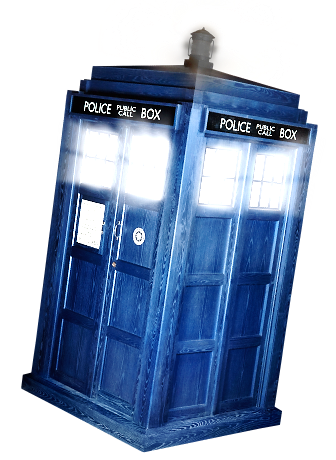 Q: Why bring Doctor Who into this?A: Because it’s fun.
Image source: Doctor Who Fanon
Actually, researchers who work with historical data have a fair bit in common with Doctor Who.
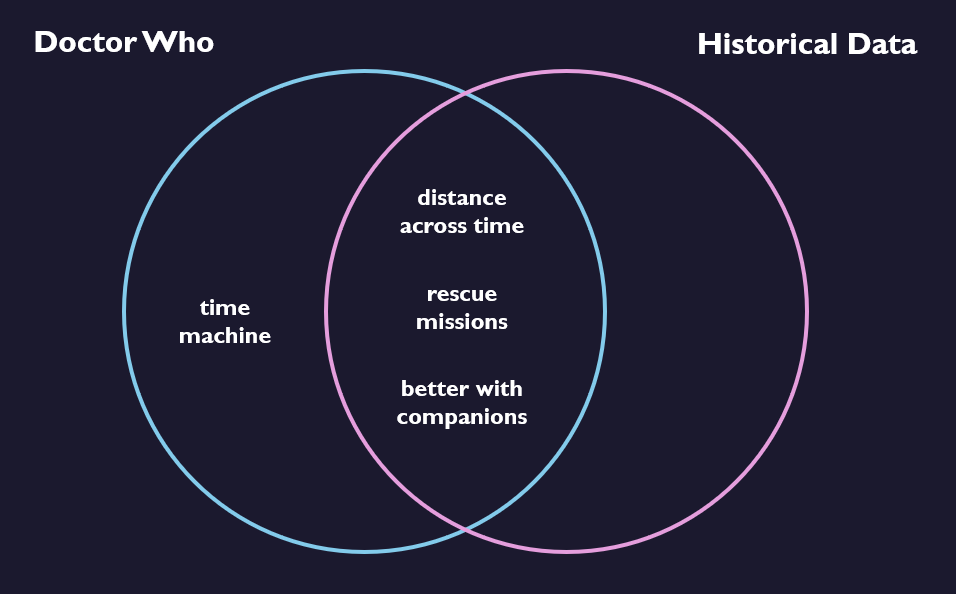 What do we mean by historical data?
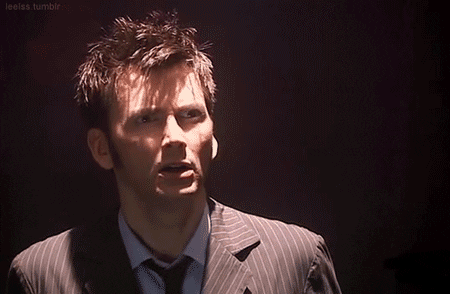 Historical Data
Data
Historical
Recorded observations that become the basis for analysis
Could be analog or digital
At risk because of its age
Fragile or inaccessible format
Divorced from context
Disordered through reuse
Single copy
Meet our Panelists
Shannon Farrell
She/her
Institution: University of Minnesota, US
Role: Research Data Services Lead
Projects:
Surveys and interviews with UMN faculty/staff
Project in University Archives
Apple Data project
Literature review
Contact: sfarrell@umn.edu
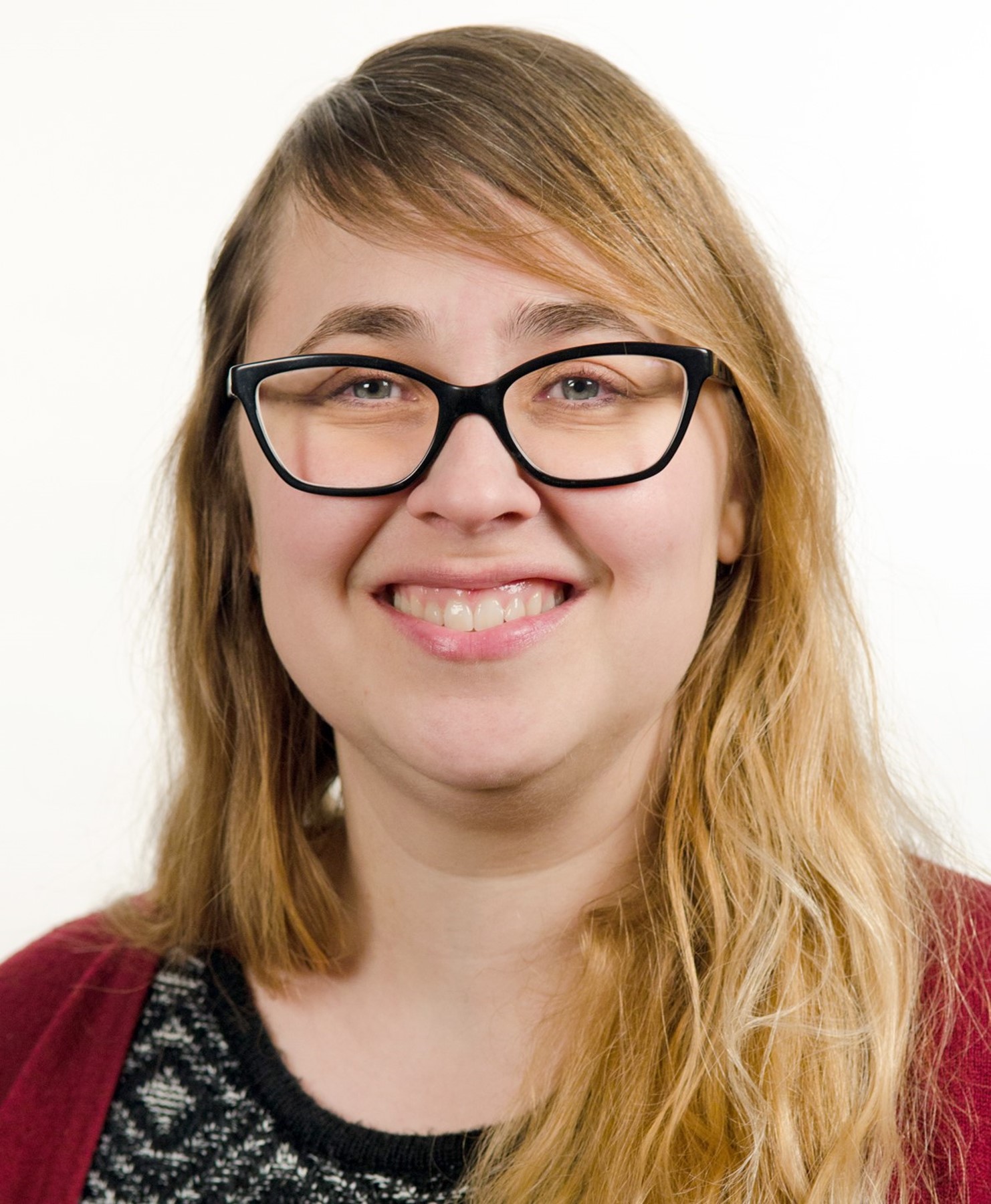 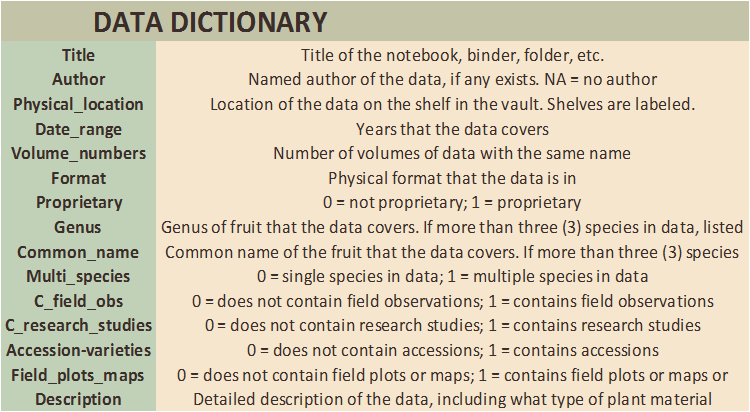 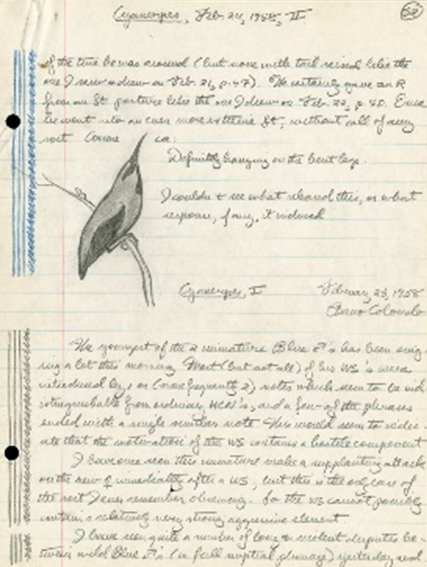 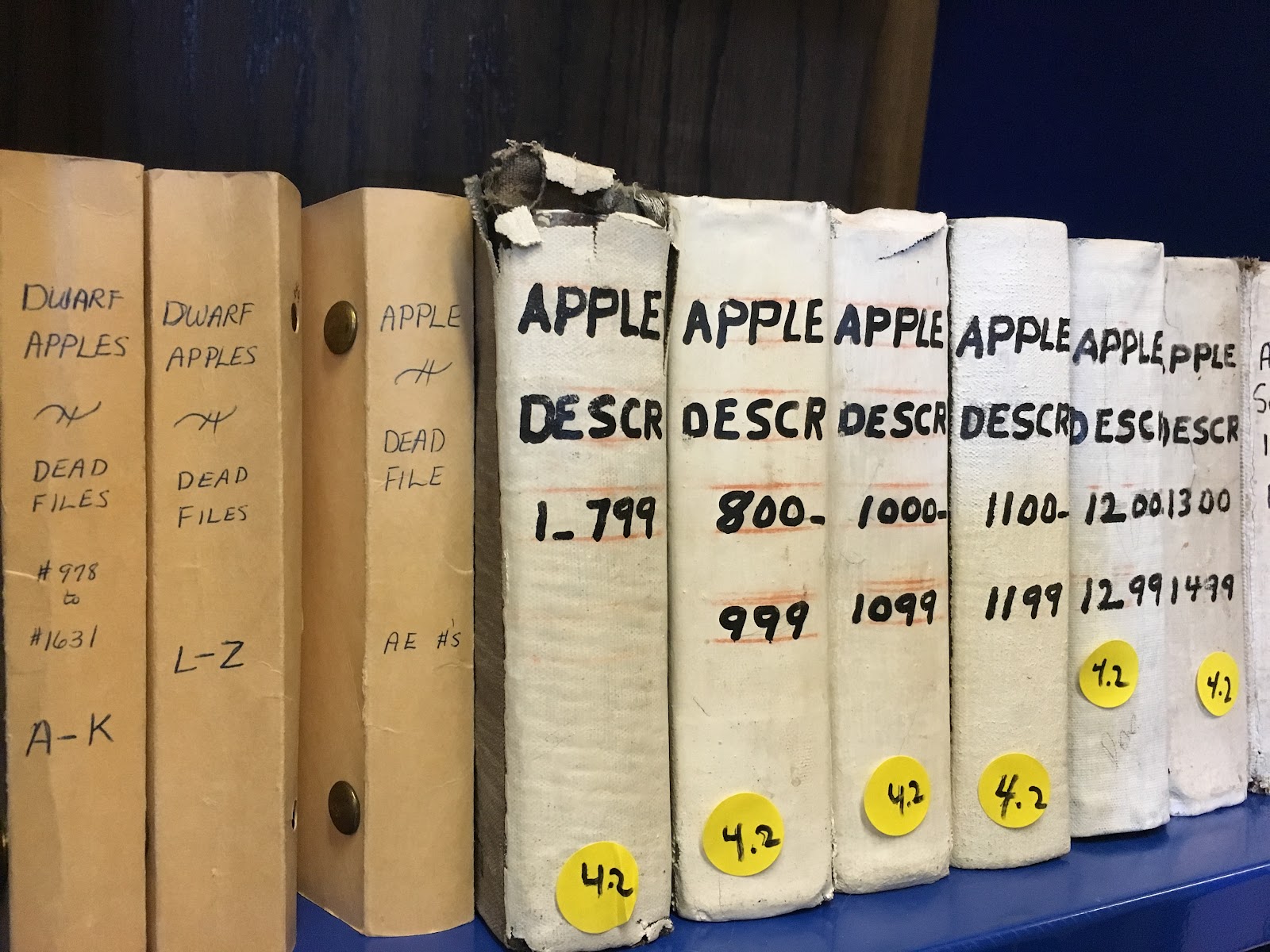 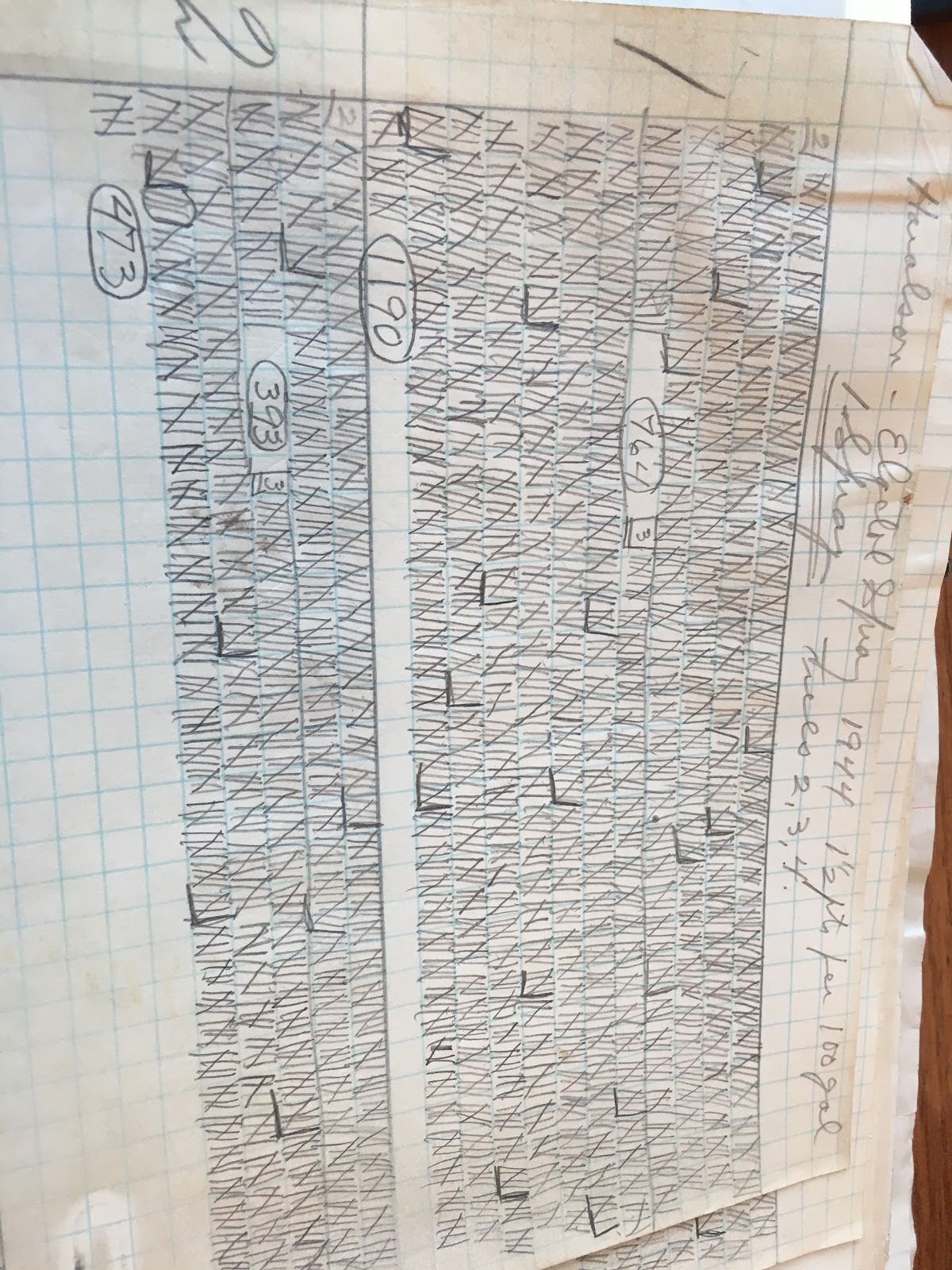 University of Minnesota Historical Data Work
Farrell, S. L., & Kelly, J. A. (2018). Identifying potential solutions to increase discoverability and reuse of analog datasets in various campus locations. Issues in Science and Technology Librarianship, 88, https://doi.org/10.5062/F4PC30NR
Farrell, S. L. & Hendrickson, L. G. & Mastel, K. L. & Allen, K. A. & Kelly, J. A., (2019) “Resurfacing Historical Scientific Data: A Case Study Involving Fruit Breeding Data”, Journal of eScience Librarianship 8(2): 5. doi: https://doi.org/10.7191/jeslib.2019.1171
Farrell, S., Hendrickson, L., Mastel, K., & Kelly, J. (2020). Historical scientific analog data: Life sciences faculty’s perspectives on management, reuse and preservation. Data Science Journal, 19(1), 1-10. https://doi.org/10.5334/DSJ-2020-051.
Kelly, J. A., Farrell, S. L., Hendrickson, L. G., Luby, J. J., & Mastel, K. L. (2022). A critical literature review of historic scientific analog. Data Science Journal 21 (2022): 14. https://doi.org/10.5334/dsj-2022014
Farrell, S. L., Kelly, J. A., Hendrickson, L. G., & Mastel, K. L. (2023). A pilot study to locate historic scientific data in a university archive. Issues in Science and Technology Librarianship, 103  https://doi.org/10.29173/istl2728
Anderson, B. G., Antognoli, E., Caldrone, S. L., Derner, J. D., Farrell, S. L., Fenlon, K., Hendrickson, J. R., Hendrickson, L. G., Johnson, H. A., Kaplan, N. E., Kelly, J. A., Mastel, K. L. and Williams, S. C. (2024). Issues and paths forward in the identification and reuse of historic analog records. Frontiers in Environmental Science 12:1338628. https://doi.org/10.3389/fenvs.2024.1338628
Sarah Fox
She/her
Institution: Lecturer in History at Edge Hill University, UK
Role: encouraging students to think about digital approaches to historical documents as well as more ‘traditional’ methods, using digital methods to enhance my historical research
Projects:
Mapping Midwife Booth
Archival Intimacies: empathy and the archive
The King’s Dinners: European Cuisine and British Identity in an Age of Nationalism
Material Identities, Social Bodies: Embodiment in British Letters c. 1680-1820
Contact: sarah.fox@edgehill.ac.uk
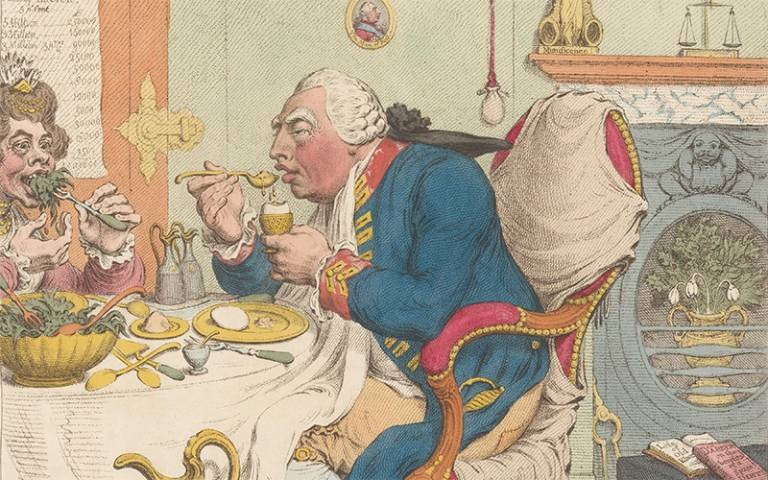 Poppy Townsend
She/her
Institution: NERC Environmental Data Service, UK
Role: data archival, communications, community building, connecting-the-dots
Projects:
Long-term environmental archives – physical and digital
Operation Weather Rescue
Climate Mosaic
Contact: poppy.townsend@stfc.ac.uk
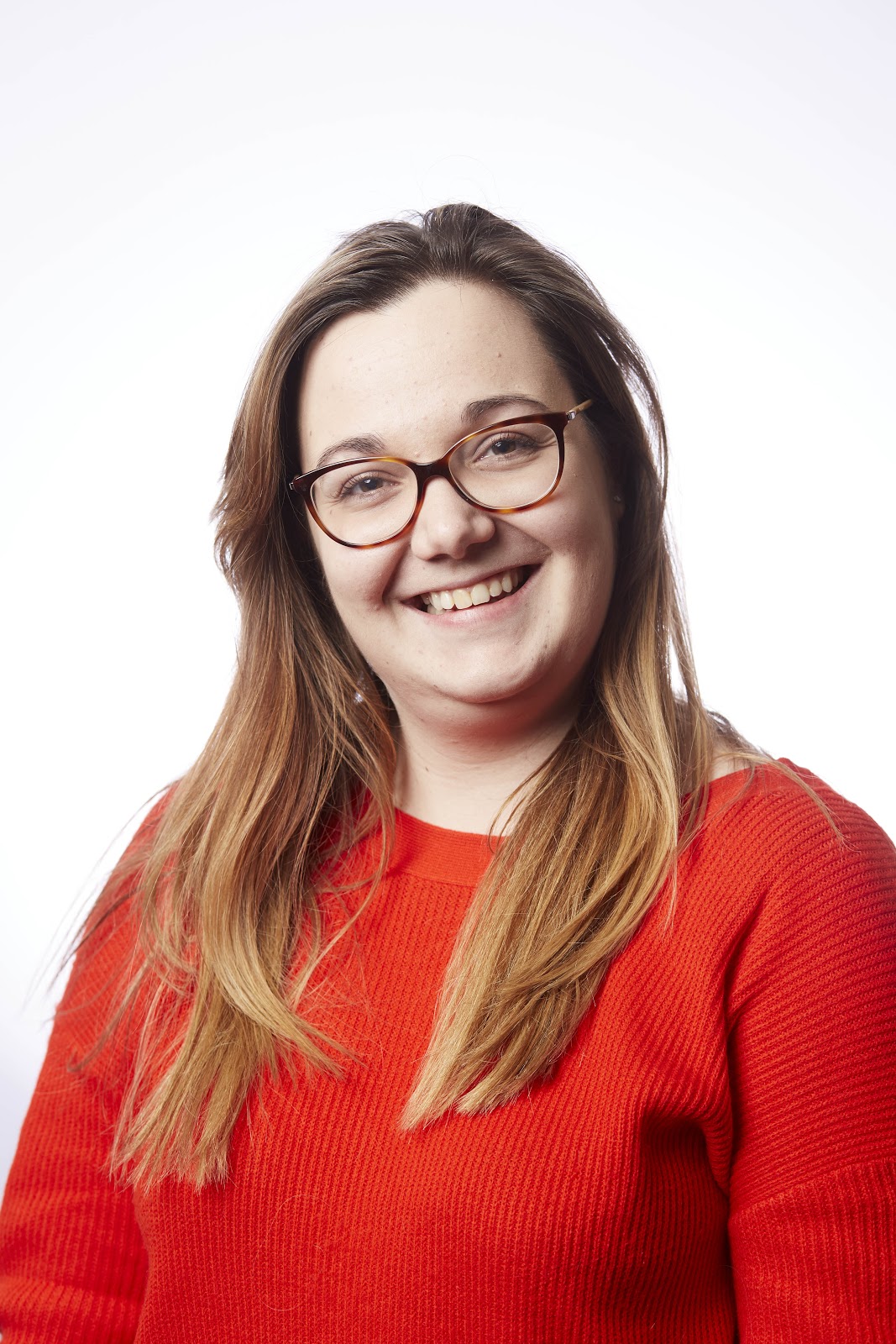 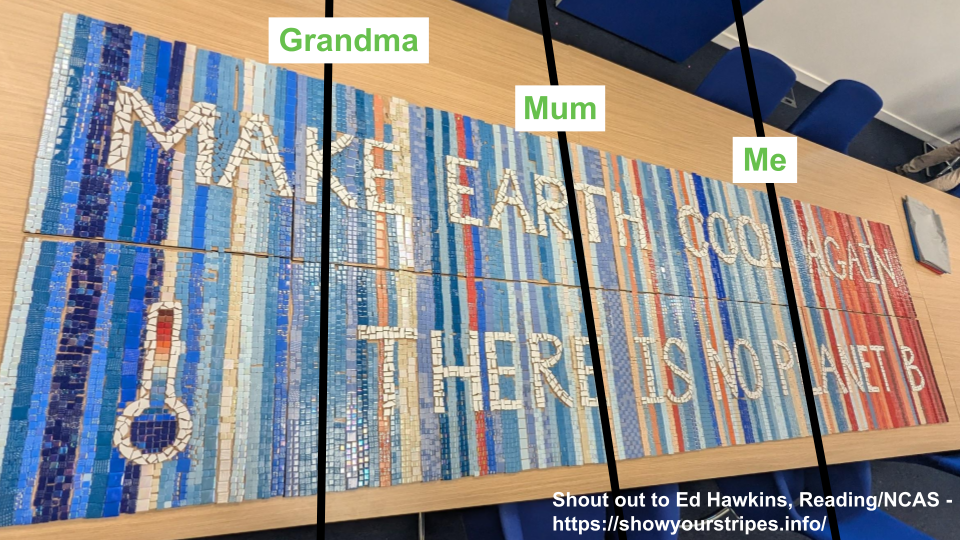 Poppy Townsend
She/her
Institution: NERC Environmental Data Service, UK
Role: data archival, communications, community building, connecting-the-dots
Projects:
Long-term environmental archives – physical and digital
Operation Weather Rescue
Climate Mosaic
Contact: poppy.townsend@stfc.ac.uk
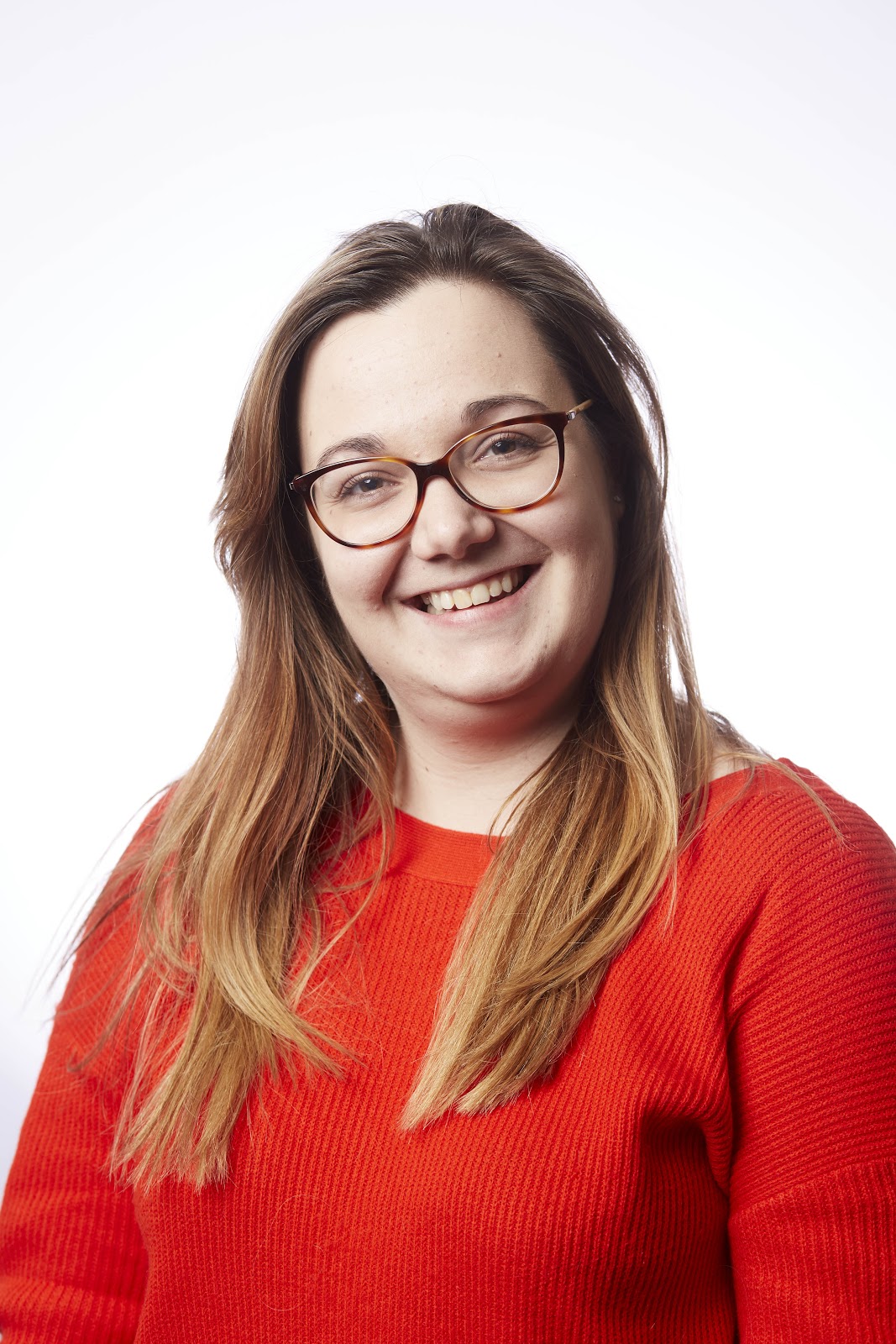 Two other panelists were not able to make the trip.
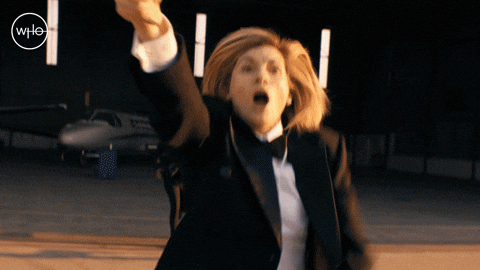 Lost in Space
Bethany Anderson and Sandi Caldrone send their apologies and these messages.
Bethany Anderson
Natural & Applied Sciences Archivist
University of Illinois Urbana-Champaign
bgandrsn@illinois.edu

“Archivists can help make data discoverable by asking donors about data, adding subject headings and metadata, and digitizing materials when possible. When talking to donors, make sure you have a shared understanding of what is meant by data.”
Sandi Caldrone
Research Data Librarian
University of Illinois Urbana-Champaign
caldron2@illinois.edu

“With historical data, there’s often an inverse relationship between utility and tidiness. People (sometimes lots of people) tend to reuse and reorganize historical data before giving it to an archives.  Expect to spend a lot of time just making sense of it.”
Questions?